Survey of 2 SamuelLesson Seven
Palm Beach Lakes

April-June  2025

Dan Jenkins
The Closing Days of David’s Life
The Closing Days of David’s Life
Frustration of inability to fully cover David’s life
The Closing Days of David’s Life
Frustration of inability to fully cover David’s life
The joy of being part of Answering Macedonian Calls
The Closing Days of David’s Life
Frustration of inability to fully cover David’s life
The joy of being part of Answering Macedonian Calls
Two more lessons to cover (highlight) the rest of 2 Samuel
The Closing Days of David’s Life
Frustration of inability to fully cover David’s life
The joy of being part of Answering Macedonian Calls
Two more lessons to cover (highlight) the rest of 2 Samuel
1 Samuel David and Saul—shepherd, Goliath, Saul’s anger
The Closing Days of David’s Life
Frustration of inability to fully cover David’s life
The joy of being part of Answering Macedonian Calls
Two more lessons to cover (highlight) the rest of 2 Samuel
1 Samuel David and Saul—shepherd, Goliath, Saul’s anger
2 Samuel David as king—from Judah to Israel to Jerusalem
The Closing Days of David’s Life
Frustration of inability to fully cover David’s life
The joy of being part of Answering Macedonian Calls
Two more lessons to cover (highlight) the rest of 2 Samuel
1 Samuel David and Saul—shepherd, Goliath, Saul’s anger
2 Samuel David as king—from Judah to Israel to Jerusalem
David’s kingdom expansion—downward spiral after Bathsheba
The Closing Days of David’s Life
Frustration of inability to fully cover David’s life
The joy of being part of Answering Macedonian Calls
Two more lessons to cover (highlight) the rest of 2 Samuel
1 Samuel David and Saul—shepherd, Goliath, Saul’s anger
2 Samuel David as king—from Judah to Israel to Jerusalem
David’s kingdom expansion—downward spiral after Bathsheba
Last study we looked at David and his children
The Closing Days of David’s Life
Frustration of inability to fully cover David’s life
The joy of being part of Answering Macedonian Calls
Two more lessons to cover (highlight) the rest of 2 Samuel
1 Samuel David and Saul—shepherd, Goliath, Saul’s anger
2 Samuel David as king—from Judah to Israel to Jerusalem
David’s kingdom expansion—downward spiral after Bathsheba
Last study we looked at David and his children
Absalom, David’s son “overthrows” David then his “hairy” death
The Closing Days of David’s Life
Frustration of inability to fully cover David’s life
The joy of being part of Answering Macedonian Calls
Two more lessons to cover (highlight) the rest of 2 Samuel
1 Samuel David and Saul—shepherd, Goliath, Saul’s anger
2 Samuel David as king—from Judah to Israel to Jerusalem
David’s kingdom expansion—downward spiral after Bathsheba
Last study we looked at David and his children
Absalom, David’s son “overthrows” David then his “hairy” death
This book shows a man after God’s heart dealing with evil
The Closing Days of David’s Life
Frustration of inability to fully cover David’s life
The joy of being part of Answering Macedonian Calls
Two more lessons to cover (highlight) the rest of 2 Samuel
1 Samuel David and Saul—shepherd, Goliath, Saul’s anger
2 Samuel David as king—from Judah to Israel to Jerusalem
David’s kingdom expansion—downward spiral after Bathsheba
Last study we looked at David and his children
Absalom, David’s son “overthrows” David then his “hairy” death
This book shows a man after God’s heart dealing with evil
Today’s lesson: David’s return, his psalm, mighty men, 3 choices
The Closing Days of David’s Life
The Closing Days of David’s Life
David returns to Jerusalem and finally all tribes support him (2 Sam. 19)
The Closing Days of David’s Life
David returns to Jerusalem and finally all tribes support him (2 Sam. 19)
Rebellion by Sheba, a Benjamite) beheaded by woman (ch. 20)
The Closing Days of David’s Life
David returns to Jerusalem and finally all tribes support him (2 Sam. 19)
Rebellion by Sheba, a Benjamite) beheaded by woman (ch. 20)
David’s psalm of deliverance (2 Sam. 21 & Psa. 18—study next week)
The Closing Days of David’s Life
David returns to Jerusalem and finally all tribes support him (2 Sam. 19)
Rebellion by Sheba, a Benjamite) beheaded by woman (ch. 20)
David’s psalm of deliverance (2 Sam. 21 & Psa. 18—study next week)
David’s mighty men: Joab not listed, but Uriah is (2 Sam. 22)
The Closing Days of David’s Life
David returns to Jerusalem and finally all tribes support him (2 Sam. 19)
Rebellion by Sheba, a Benjamite) beheaded by woman (ch. 20)
David’s psalm of deliverance (2 Sam. 21 & Psa. 18—study next week)
David’s mighty men: Joab not listed, but Uriah is (2 Sam. 22)
David’s sin in numbering the people (2 Sam. 24 & 1 Chron. 21:1)
The Closing Days of David’s Life
David returns to Jerusalem and finally all tribes support him (2 Sam. 19)
Rebellion by Sheba, a Benjamite) beheaded by woman (ch. 20)
David’s psalm of deliverance (2 Sam. 21 & Psa. 18—study next week)
David’s mighty men: Joab not listed, but Uriah is (2 Sam. 22)
David’s sin in numbering the people (2 Sam. 24 & 1 Chron. 21:1)
Consequences of David’s sin and his three choices (2 Sam. 24:10-17)
The Closing Days of David’s Life
David returns to Jerusalem and finally all tribes support him (2 Sam. 19)
Rebellion by Sheba, a Benjamite) beheaded by woman (ch. 20)
David’s psalm of deliverance (2 Sam. 21 & Psa. 18—study next week)
David’s mighty men: Joab not listed, but Uriah is (2 Sam. 22)
David’s sin in numbering the people (2 Sam. 24 & 1 Chron. 21:1)
Consequences of David’s sin and his three choices (2 Sam. 24:10-17)
Sacrificial worship of David to removed God’s anger (2 Sam. 24:18-25)
The Closing Days of David’s Life
David returns to Jerusalem and finally all tribes support him (2 Sam. 19)
Rebellion by Sheba, a Benjamite) beheaded by woman (ch. 20)
David’s psalm of deliverance (2 Sam. 21 & Psa. 18—study next week)
David’s mighty men: Joab not listed, but Uriah is (2 Sam. 22)
David’s sin in numbering the people (2 Sam. 24 & 1 Chron. 21:1)
Consequences of David’s sin and his three choices (2 Sam. 24:10-17)
Sacrificial worship of David to removed God’s anger (2 Sam. 24:18-25)
The unusual ending of this book—David’s death in 1 Kings
Revised Possible Lesson Plan
Ap. 6	- Introduction and Overview of the book
Ap.13	- David: King over Judah;  Ishbosheth; Abner and Joab
Ap.20	- David rules over Judah, Israel and the nations
Ap.27 - Jerusalem taken and made capital; ark & Uzzah; plans for temple
Ma. 4 – Guest teacher: Dan Winkler
Ma11 - David & Bathsheba, Uriah, and Nathan, Psalm 51
Ma18 - David and his enemies: Saul, Abner, Absalom, Joab
Ma25-  David and his children—Tamar, Amnon, rebellion by Absalom
Jun. 1	- David and his last days 
Jun. 8 – Life Change Events in our lives, from David’s life
Do Not Project—Study Notes
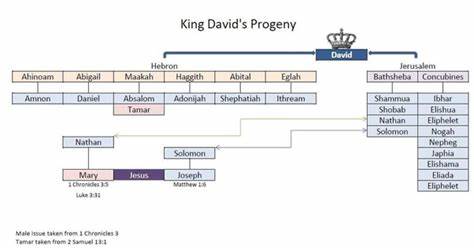 Jesus—”the House of David”  2 Sam. 7
Do Not Project—Study Notes